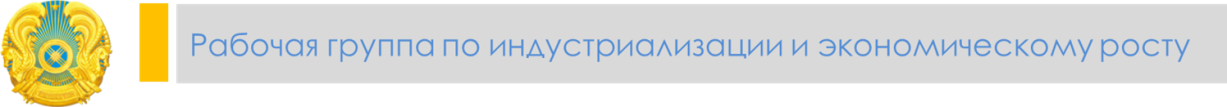 Министерство здравоохранения Республики Казахстан
Приказы по разделению пакетов 
медицинской помощи в рамках ГОБМП и                            в системе ОСМС
Директор Департамента организации медицинской помощи
Хорошаш А.Н.

июль 2019 г.
Перечень НПА
приказ Министра здравоохранения и социального развития Республики Казахстан от 28 апреля 2015 года № 281 «Об утверждении Правил оказания первичной медико-санитарной помощи и Правил прикрепления граждан к организациям первичной медико-санитарной помощи»

приказ Министра здравоохранения и социального развития Республики Казахстан от 28 июля 2015 года № 626 «Об утверждении Правил оказания консультативно-диагностической помощи»

приказ Министра здравоохранения и социального развития Республики Казахстан от 17 августа 2015 года № 669 «Об утверждении Правил оказания стационарозамещающей помощи»

приказ Министра здравоохранения и социального развития Республики Казахстан от 29 сентября 2015 года № 761 «Об утверждении Правил оказания стационарной помощи»

приказ Министра здравоохранения и социального развития Республики Казахстан от 27 февраля 2015 года № 98 «Об утверждении Правил восстановительного лечения и медицинской реабилитации»

приказ Министра здравоохранения Республики Казахстан от 27 декабря 2013 года № 759                                 «Об утверждении стандарта организации оказания медицинской реабилитации населению Республики Казахстан»
2
Совершенствование Правил оказания ПМСП
Все услуги на уровне ПМСП оказываются в рамках ГОБМП

Оптимизированы:
перечень поводов обращения в организации ПМСП, в части формирования 6 групп поводов 
      Заболевания                                 Динамическое (диспансерное) наблюдение
        Травма                                           Медико-социальные услуги
        Профилактика                              Административный
перечень медицинских услуг, оказываемых СМР ПМСП, в части группирования услуг по поводам (121 услуг)
перечень медицинских услуг, оказываемых врачами ПМСП, в части группирования услуг по поводам (35 услуг)
перечень медицинских услуг социального работника и психолог, в части группирования услуг по поводам (20 услуг)

II. Определено количество прикрепленного населения на 
одного ВОП - 1 700 человек, 
участкового терапевта - 2 200 человек, 
участкового педиатра - 500 детей от 0 до 6 лет, 900 детей от 0 до 14 лет

III. Включены условия оказания ПМСП:
ПМК, консультативно-диагностические поезда;
образовательные организации;
дистанционно 

IV. Включены услуги процедурного кабинета, оказываемые в организациях ПМСП
3
Перечень поводов обращения в организации ПМСП
4
II. Совершенствование Правил оказания КДП
I. Разделены:
Приложение 2
Приложение 1
Перечень медицинских услуг, оказываемых на уровне КДП в комплексном подушевом нормативе в рамках ГОБМП 
(506          178 услуг)
Перечень медицинских услуг, оказываемых на уровне КДП в рамках ГОБМП и в системе ОСМС в соответствии с поводами обращения 
(1432          1774 услуг)
1. лабораторные услуги (общеклинические, биохимические исследования) 231         131
2. инструментальные методы исследования (ФГДС, холтер ЭКГ, СМАД, ЭхоКГ, флюорография, спирография и т.д.)  
88         12
3. процедуры и манипуляции (выполняемые в процедурных кабинетах в организациях ПМСП) 128       31
консультация 61 профильных специалистов
лабораторные услуги (ИФА, иммунохемилюминисценции, иммуногистомихические, бактериологические) 
инструментальные методы исследования (рентгенологические, УЗИ и др.)
4. включены услуги:
медицинской реабилитации 
мобильной паллиативной помощи 

5. выделены отдельными приложениями комплексы услуг для: 
скринингов в рамках ОСМС (пренатальный, неонатальный скрининг, онкология (КРР, РШМ, РМЖ), гепатита В и С, сахарный диабет, АГ и ИБС, глаукома);
молодежных центров здоровья в рамках системы ОСМС;
травматологических пунктов в рамках ГОБМП;
минимальные объемы услуг ПМК и консультативно-диагностических поездов в рамках ГОБМП;
стоматологической помощи в рамках системы ОСМС (плановой, экстренной, ортодонтической).
5
[Speaker Notes: Labs are starting point for firm to do more execution work. It is an innovation in how we serve clients towards having impact]
Совершенствование Правил оказания КДП
II. Добавлены новые приложения:
Приложение 3
Приложение 4
Приложение 5
Перечень социально-значимых заболеваний, подлежащих динамическому наблюдению  профильными специалистами на уровне КДП в рамках ГОБМП 
(33 заболеваний)
Алгоритм определения источника финансирования консультативно-диагностических услуг в рамках ГОБМП и в системе ОСМС
Перечень хронических заболеваний, подлежащих наблюдению профильными специалистами в рамках ГОБМП и в системе ОСМС
(80 заболеваний)
6
Алгоритм определения источника финансирования консультативно-диагностических услуг в рамках ГОБМП и в системе ОСМС
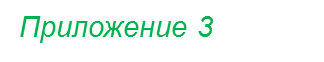 7
Совершенствование Правил оказания КДП
Приложение 4
Перечень социально-значимых заболеваний, подлежащих динамическому наблюдению  профильными специалистами на уровне КДП в рамках ГОБМП 
(33 заболеваний):
17. Болезни накопления гликогена* (E 74.0)
18. Другие сфинголипидозы*(E 75.2)
19. Мукополисахаридоз*(E 76.0-E 76.2)
20. Порфирии* (E 80.2)
21. Нарушения обмена меди* (E 83.0)
22. Нарушение обмена веществ* (Е 84.8)
23. Наследственный семейный амилоидоз без невропатии* (E 85.0)
24. Нарушения обмена белков плазмы* (Е 88.0)
25.Болезнь двигательного неврона (G 12.2)
26. Синдром Драве у детей (G 40.4)
27. Синдром дефицита Glut 1 у детей (G 93.4)
28. Другие интерстициальные легочные болезни у взрослых (J 84; J 84.0; J 84.1; J 84.8; J 84.9)
29. Первичная легочная гипертензия* (I 27.0)
30. Буллезные нарушения* (L 10; L 13.0)
31. Незавершенный остеогенез* (Q 78.0)
32. Врожденный ихтиоз*(Q 80)
33. Буллезный эпидермолиз* (Q 81)
Туберкулез (А 15-А19)
Болезнь вызванная вирусом иммунодефицита человека (ВИЧ) (В 20-В24)
Злокачественные и доброкачественные новообразования (С00-97; D00-09; D37-48)
Миелодиспластические синдромы (D46), Хроническая миелопролиферативная болезнь (D47.1)
Иммунодефициты с преимущественной недостаточностью антител (D80)
Комбинированные иммунодефициты (D81)
Иммунодефициты, связанные с другими значительными дефектами             (D82-D84)
Сахарный диабет (E12-E14)
Психические расстройства и расстройства поведения (F00-F99)
Дегенеративные болезни нервной системы (G30-G32)
Демиелинизирующие болезни центральной нервной системы (G35-G37)
Гемолитические анемии у взрослых (D 56.0; D 56.2; D 56.4; D 57; D 57.0-D 57.2)
Пароксизмальная ночная гемоглобинурия (Маркиафавы-Микели) * (D 59.5)
Идиопатическая тромбоцитопеническая пурпура* (D 69.3)
Гистиоцитоз из клеток Лангерганса, не классифицированный в других рубриках (D 76.0)
Недостаточность других витаминов группы В* (Е 53.1)
8
Совершенствование Правил оказания КДП
Приложение 5
Перечень заболеваний, подлежащих наблюдению профильными специалистами в рамках ГОМБП и в системе ОСМС (80 заболеваний):
Последствия перенесенных инфекционных и паразитарных заболеваний – 3 

2. Заболевания крови и кроветворных органов - 4

3. Болезни эндокринной системы, расстройства питания и нарушения обмена веществ – 10

4. Болезни мочеполовой системы – 4

5. Болезни нервной системы – 10

6. Офтальмология – 9 

7. Болезни органов слуха  - 3

8. Болезни системы кровообращения – 10
9. Болезни органов дыхания – 1

10. Болезни органов пищеварения - 6

11. Болезни кожи, подкожной клетчатки – 7

12. Болезни костно-мышечной системы – 3

13. Поражения в перинатальном периоде – 2 

14. Врожденные аномалии, пороки развития – 5

15. Травмы (последствия травм) – 2

16. Состояние после трансплантации органов и тканей - 1
9
III. Совершенствование Правил оказания стационарозамещающей помощи
Разделены перечни заболеваний по кодам МКБ-10 в рамках ГОБМП и в системе ОСМС: 

МКБ-10


ГОБМП: социально-значимые заболевания и 25 групп заболеваний подлежащих, динамическому наблюдению 
ОСМС: заболевания, за исключением вышеуказанных заболеваний


2. Определен Единый перечень (в рамках ГОБМП и в системе ОСМС) операций и манипуляций по кодам МКБ-9 для преимущественного лечения в дневном стационаре


МКБ-9
В зависимости от основного заболевания
10
IV. Совершенствование Правил оказания стационарной помощи
Разделены перечни заболеваний по кодам МКБ-10 в рамках ГОБМП и в системе ОСМС: 

МКБ-10


ГОБМП: социально-значимые заболевания и 25 групп заболеваний подлежащих, динамическому наблюдению 
ОСМС: заболевания, за исключением вышеуказанных заболеваний


2. Определен Единый перечень (в рамках ГОБМП и в системе ОСМС) операций и манипуляций по кодам МКБ-9 для преимущественного лечения в круглосуточном стационаре

МКБ-9
11
V. Совершенствование Правил медицинской реабилитации и восстановительного лечения
Реабилитация проводится
 по коду основного заболевания,
послужившего причиной госпитализации
ГОБМП/ОСМС
ГОБМП
Оплата по КЗГ
Категории оказания медицинской 
реабилитации:
взрослые,
дети-на региональном уровне,
дети-в центрах реабилитации
ГОБМП
(туберкулез ) 
ОСМС 
(за искл. туберкулеза)
ГОБМП
Оплата за 
пролеченный случай
Категории для оказания медицинской реабилитации:
У взрослых:
Трансплантация (сердце, легкие, имплантация LVAD)
У детей::
ВПР
Кохлеарная имплантация и имплантация костной проводимости 
Период новорожденности (нарушение ЦНС)
Онкология и онкогематология
Те же +
Приложения к приказу
I. Для пилота в Карагандинской области 
2 перечня:
Перечень диагнозов по МКБ-10 для восстанов. лечения и  мед. реабилитации в рамках ГОБМП для больных туберкулезом и перенёсших туберкулез
Перечень  диагнозов по МКБ-10 и МКБ-9 для восстанов. лечения и мед. реабилитации в рамках ОСМС за исключением туберкулеза
Сроки исполнения: 1 сентября 2019 года по 31 декабря 2019 года
II. Для всей страны
2 перечня:
Перечень диагнозов по МКБ-10 для восстанов. лечения и мед. реабилитации в рамках ГОБМП для больных туберкулезом и перенесших туберкулез
Перечень  диагнозов по МКБ-10 и МКБ-9 для восстанов. лечения и мед. реабилитации в рамках ОСМС за исключением туберкулеза
Сроки исполнения: 1 января 2020 года
12